Volba cílového souboru
FÁZEPLÁNOVÁNÍ
2. fáze: plánování – volba cílového souboru
Správná volba je klíčová pro validnost tvrzení
Interní validita = platnost tvrzení v cílové populaci
Externí validita = do jaké míry lze tvrzení generalizovat na celou populaci
Cílová populace = základní soubor
Skupina lidí, které spojuje přítomnost/nepřítomnost zkoumané proměnné
Kritéria inkluze – kritéria zařazení = co musí jedinec splňovat, aby byl zařazen do výzkumu
Kritéria exluze – kritéria nezařazení  = co když jedinec má, nesmí být ve výzkumu
Výběrový (výzkumný) soubor
Reprezentativní skupina vybraná s cílové populace ovlivní výsledky výzkumu
velikost souboru, 
reprezentativnost souboru,
nediskriminace jedinců, 
velké množství  těch co odmítnou se účastnit,
zkreslení z již netestovaných proměnných
Vyčerpávající soubor
Výzkum je uskutečněn u všech jedinců cílové populace
Základní soubor  = cílová populace
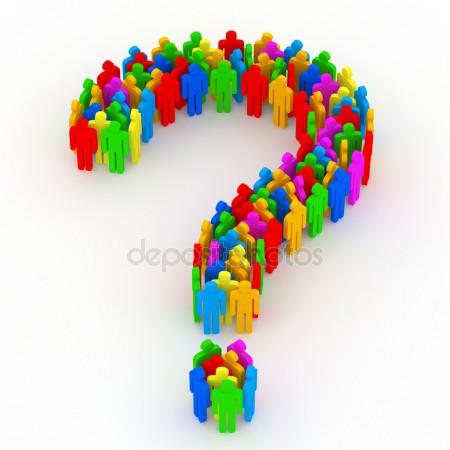 Výběrový soubor
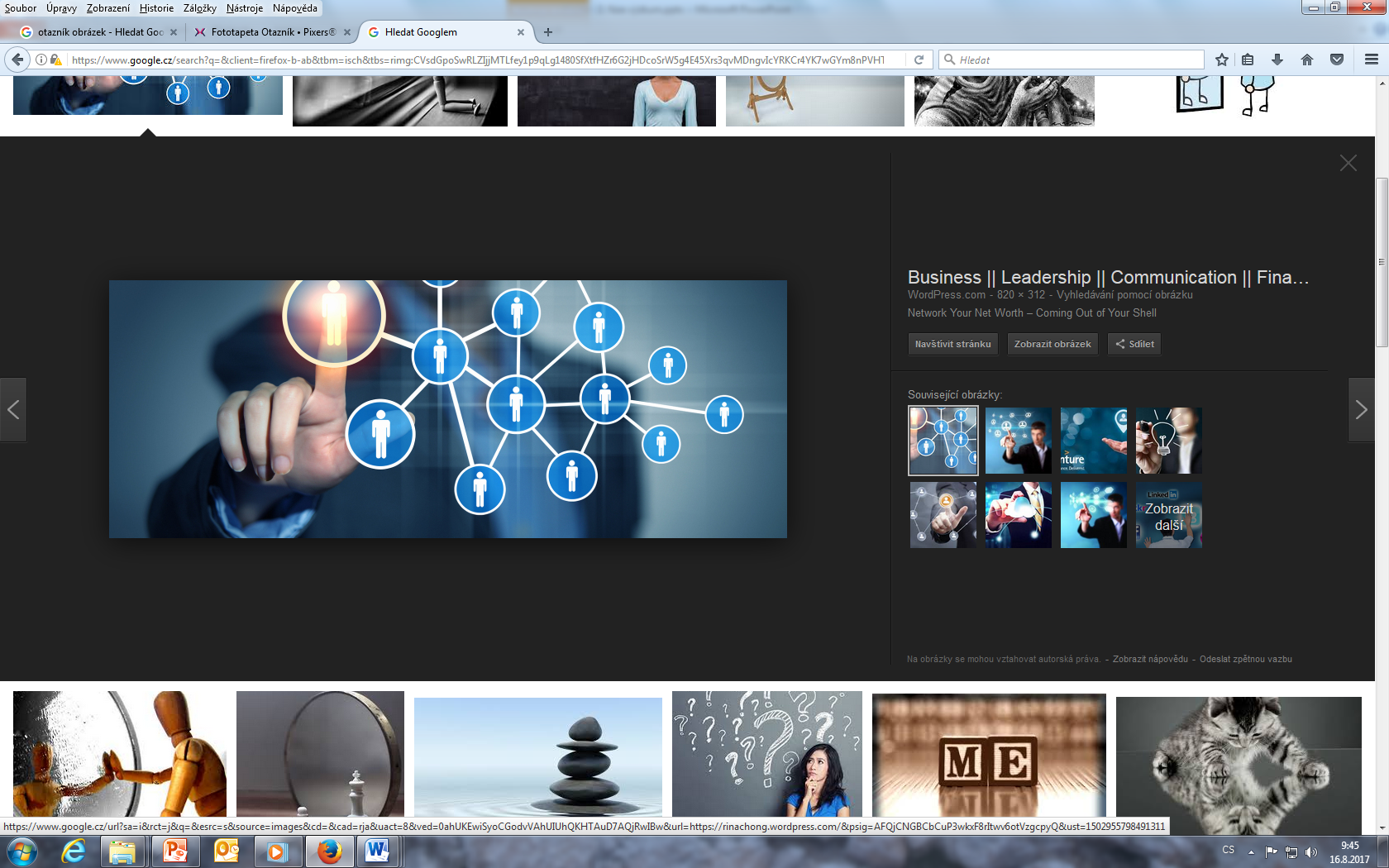 2. fáze: plánování – volba výzkumného nástroje
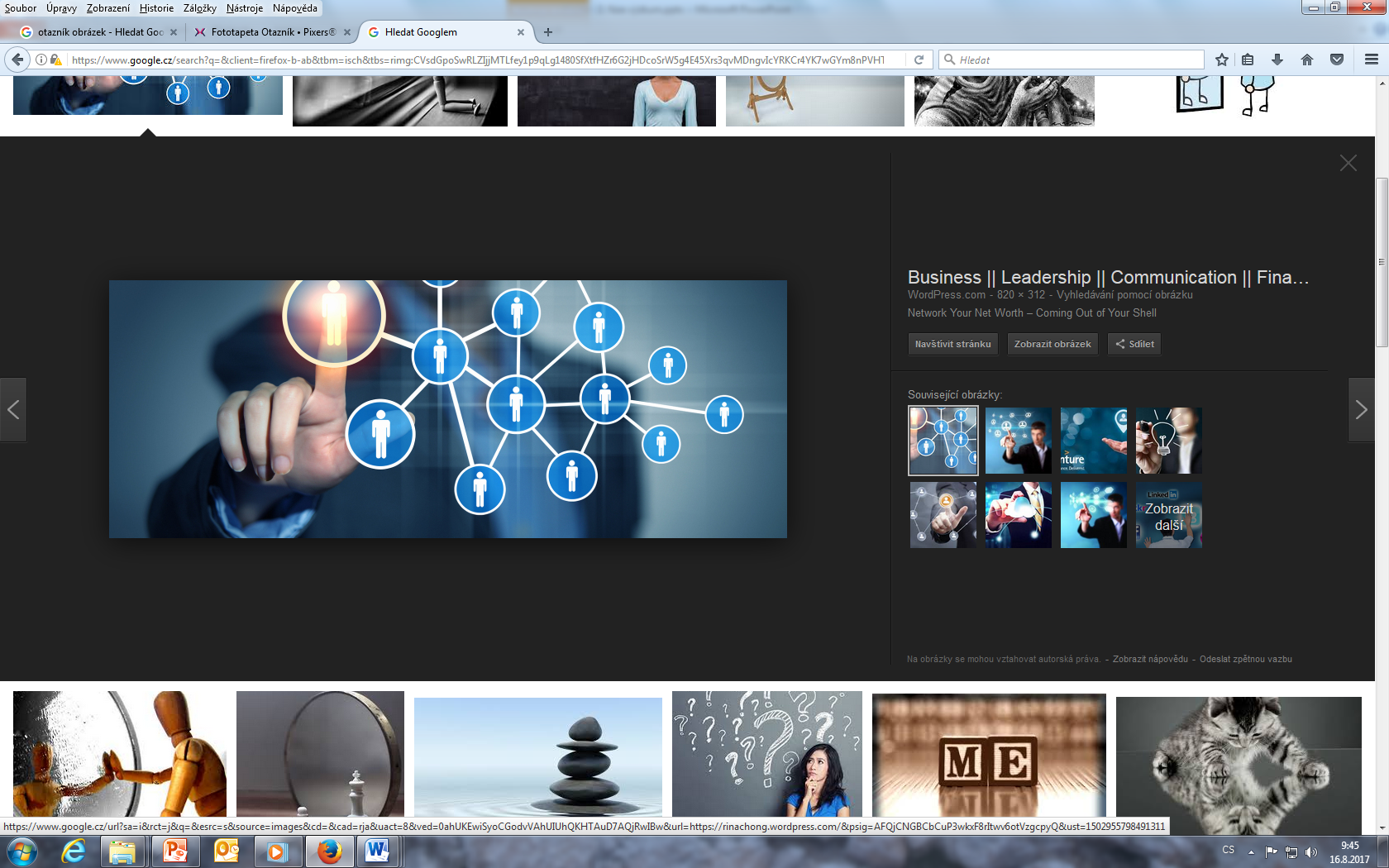 2. fáze: plánování – výběr výzkumného souboru
Jednoduchý náhodný výběr: ze všech osob cílové populace jsou vylosováni ti co budou zařazeni do výzkumu
Mechanický náhodný výběr: ze seznamu všech osob cílové populace je vybrán např. každý pátý
Účelový  expertní výběr: uplatnění převážně v kvalitativním výzkumu – zcela subjektivní výběr výzkumníkem
Skupinový výběr: náhodně vylosována je určitá skupina lidí (např. je nemocnice a výzkumný soubor tvoří sestry tam pracující)
Vícenásobný (vícestupňový) skupinový výběr: výběr skupiny vyššího řádu, posléze nižšího řádu (např. vybrána nemocnice ze všech v ČR, poté klinika, poté oddělení, poté konkrétní jednotlivce….)
Stratifikovaný (oblastní) výběr: všichni z cílové populace jsou rozčleněni na menší  odlišné skupiny (např. absolventky SZŠ, VOZŠ, Bc., Mgr.) z každé skupiny jsou pak vybráni členové výzkumného souboru
Kvótový výběr: víme-li např., že v cílové populaci je 30 % žen a 70 % mužů snažíme se tyto parametry dodržet i ve výzkumném souboru.
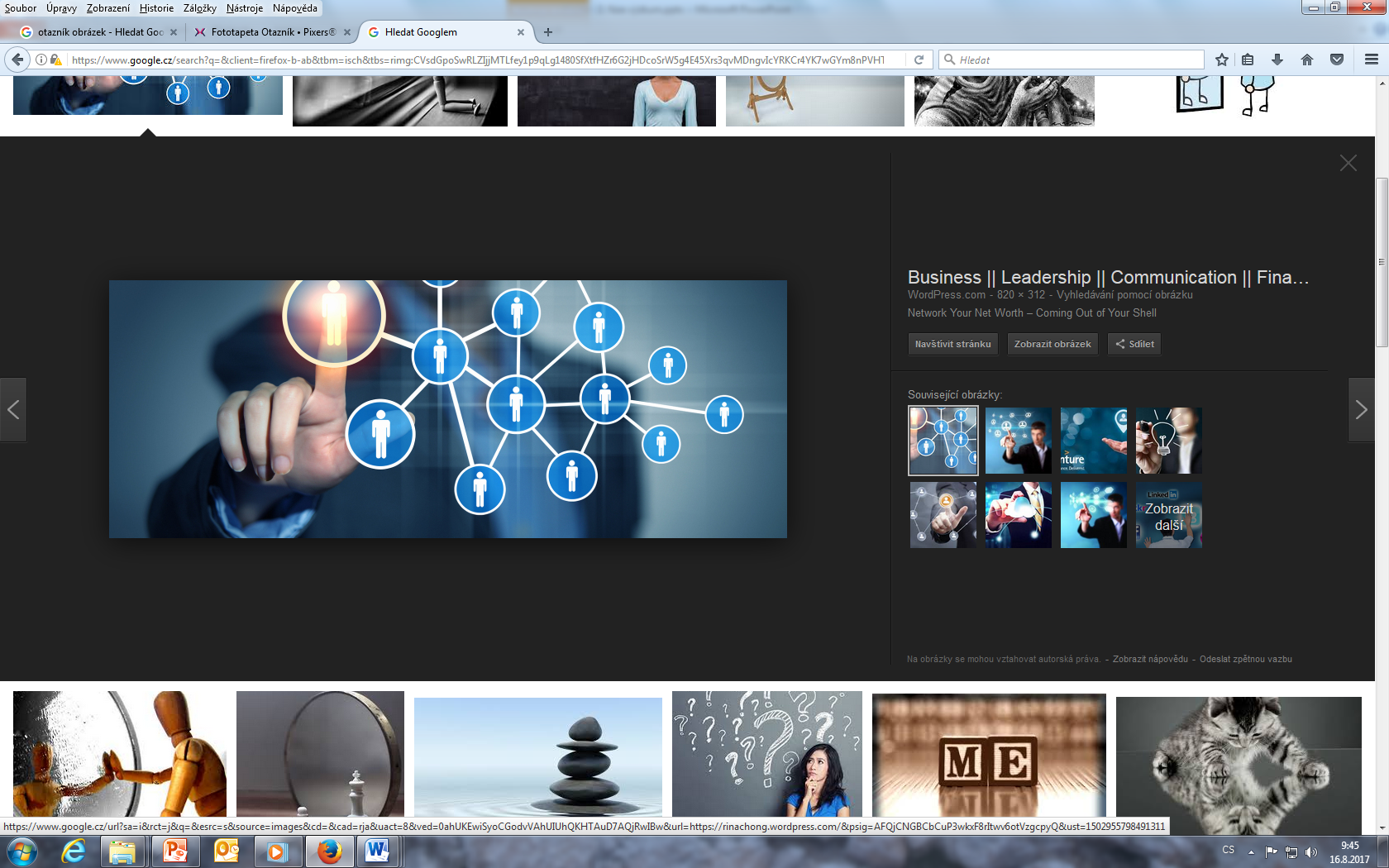 2. fáze: plánování –  výběr výzkumného souboru
Kriteriální výběr: vybírám výzkumný soubor dle zastoupení určitého kritéria  (např. kuřáci)
Párový výběr: výběr dvou co nejvíce podobných skupin (věk, pohlaví, vzdělání) – u jedné skupiny se provede intervence a srovná se výsledný stav s kontrolní skupinou.
Snowball metoda (metoda nabalování): osoba cílové skupiny a se stává informátorem (dává nám kontakt na další osobu nebo jí předloží výzkumný nástroj) a nově kontaktovaní se opět. stávají informátory a celí cyklus se opakuje.
Oportunitní namátkový výběr: testujeme kohokoliv, kdo je zrovna ochoten se nechat testovat
Sebevýběr – anketní výběr: testujeme ty, co na základě výzvy chtějí být součástí výzkumného souboru
Výběr výzkumného vzorku prostřednictvím sociálních síti: velké riziko toho, že informace získáme od osoby, které nesplňuje požadavky cílové populace.
2. fáze: plánování – volba velikosti cílového souboru
Volba výzkumného nástroje
FÁZEPLÁNOVÁNÍ
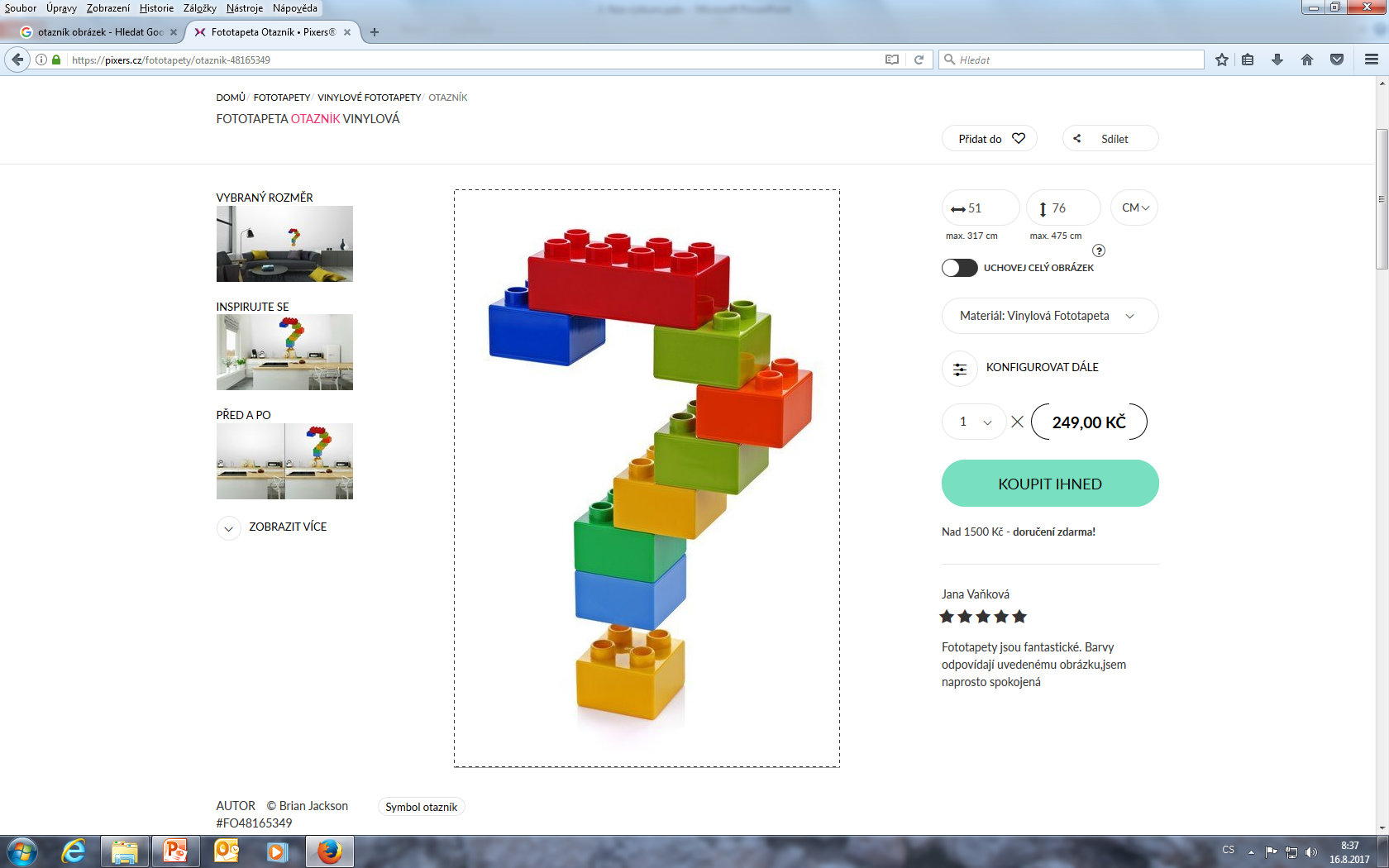 2. fáze: plánování – volba výzkumného nástroje
2. fáze: plánování – volba výzkumného nástroje
Chování lidí na veřejném místě – POZOROVÁNÍ

Chování lidí v soukromí – ROZHOVOR nebo DOTAZNÍK

Zkoumání názorů, pocitů, víry, hodnot - ROZHOVOR nebo DOTAZNÍK nebo POSTOJOVÉ ŠKÁLY

Schopnosti jedinců – STANDARDIZOVANÉ TESTY
Hendl, 2004
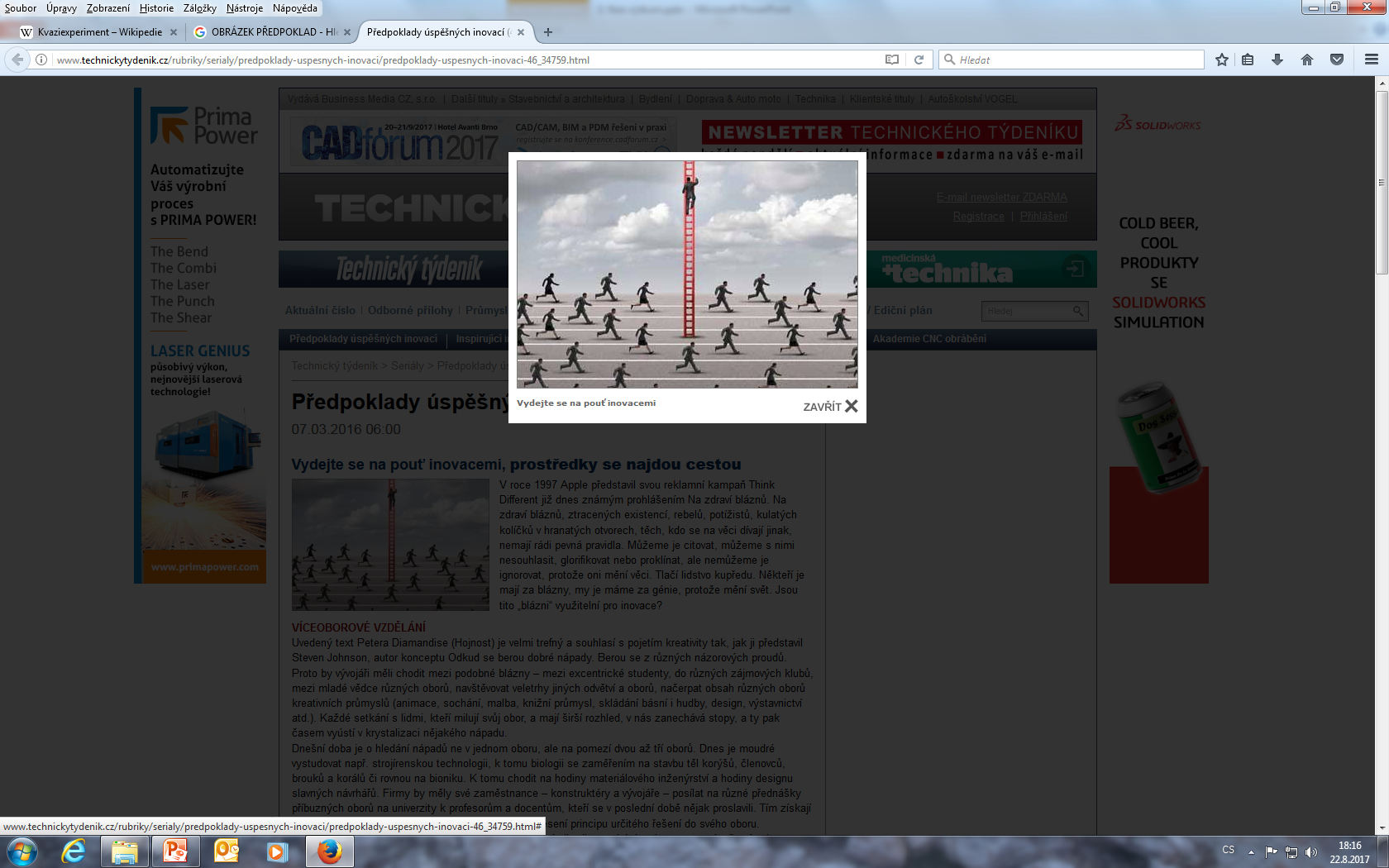 Formulace cílů/hypotéz/výzkumných otázek


Tvorba výzkumného nástroje
FÁZEEMPIRICKÁ
3. fáze: empirická – formulace cílů, hypotéz, výzkumných otázek
Kvalitativní výzkum
Kvantitativní  výzkum
Formulace výzkumných cílů
FORMULACE VÝZKUMNÝCH OTÁZEK
Má podobu tázací věty a je: jasná, jednoduchá, logická, plodná.
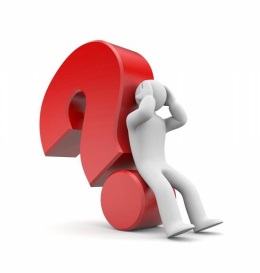 Operacionalizace proměnných
3. fáze: empirická – obsahové zaměření hypotéz a výzkumných otázek
Existenční
Popisuje doposud nepopsané jevy
Lze výsledky uplatnit v teorii nebo ošetřovatelské praxi?
Nomologické
Jejich potvrzením či vyvrácením vzniká nová teorie
Opisné
Popisují vztahy mezi jevy
Vysvětlující
Vysvětlují vztahy mezi jevy

Rozdíl mezi proměnnými nesměrový
Zjistí rozdíl neurčí směr ani velikost rozdílu (je/není rozdíl mezi a)
Rozdíl mezi proměnnými směrový
Zjistí rozdíl a určí jeho směr ( muži více než )
Rozdíl mezi proměnnými kvantifikovaný
Ukazuje velikost rozdílu
Zdroje
BÁRTLOVÁ S., SADÍLEK P., TÓTHOVÁ V. Výzkum v ošetřovatelství. Brno, Národní centrum ošetřovatelství a nelékařských zdravotnických oborů, 2008. ISBN 978-80-7013-467-2.
BRABCOVÁ, J a kol. Skoč! Aneb reálný život, Plzeň: Grafia 2005, ISBN 80 -902340-7-9
http://knihovna.upol.cz/lf (vzdělávání, DSP).
DISMAN, M. Jak se vyrábí sociologická znalost. Karolinum, Praha 1993, 2005.
FARKAŠOVÁ, D. A kol. Výzkum v ošetrovatelstve. Martin: Osveta, 2006.
ISBN 80-80632-286.
HENDL, J. Kvantitativní výzkum: základní metody a aplikace. Praha: Portál, 2005. ISBN 80-7367-040-2.
HUŠÁK, V. Jak napsat publikaci? Jak připravit prezentaci?, Olomouc: LF UP 2007, ISBN 978-80-44-1736-3.
CHRÁSKA, M. Metody pedagogického výzkumu: základy kvantitativního výzkumu. Praha: Grada Publishing, 2007. ISBN 978-80-247-1369-4.
KUTNOHORSKÁ, J. Výzkum v ošetřovatelství. Praha: Grada, 2009. ISBN 
978-80-247-2713-4.
MAZALOVÁ, L. Kapitoly z výzkumu v ošetřovatelství, Olomouc: Fakulta zdravotních věd 2016. Dostupné: http://old.fzv.upol.cz/fileadmin/user_upload/FZV/DSP_Osetrovatelstvi/Skripta/Kapitoly_z_vyzkumu_v_osetrovatelstvi.pdf
PLEVOVÁ I, et al. Ošetřovatelství. I Praha: Grada, 2011. ISBN 9788024735573.
PUNCH, K. Úspěšný návrh výzkumu. Translated by Jan Hendl. Vyd. 1. Praha: Portál, 2008. 230 s. ISBN 9788073674687.
ŽIAKOVÁ, K et al. Ošetrovateľstvo teóra a vedecký výzkum, Martin: Osveta 2003, ISBN 80-8063-131-X
http://www.e-metodologia.fedu.uniba.sk/index.php/o-ucebnici/ako-citovat.php
https://www.google.cz/search?q=Testov%C3%A9+krit%C3%A9rium&ie=utf-8&oe=utf-8&client=firefox-b-ab&gfe_rd=cr&dcr=0&ei=GEe6WeTHCKGE8QfBkYXoCQ
http://home.ef.jcu.cz/~birom/stat/cviceni/09/p_value.pdf
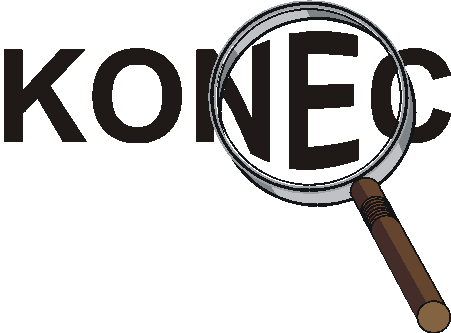 Hodně zdaru při výzkumu